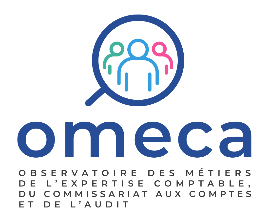 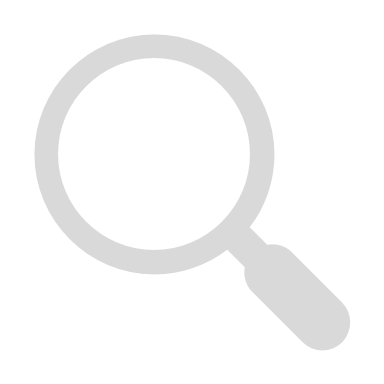 LES FICHES MÉTIERS DE L’OBSERVATOIRE
ASSISTANT, HÔTE D'ACCUEIL
Domaine d’activité
Famille de métiers
Autres appellations du métier
Secrétaire, assistant de direction, Office manager
Fonctions support
Comptabilité, juridique et administration
Nomenclature PCS
Nomenclature ROME
19370 - Secrétaire comptable
564b - Employés des services divers
Mission
L'Assistant, Hôte d’accueil est chargé de l’assistance des collaborateurs du cabinet dans la gestion et l'organisation logistique et administrative de leurs activités. Il est aussi chargé d’orienter les clients et prestataires vers le personnel du cabinet compétent en répondant aux demandes de contact et d’information.
Activités
Accueil et prise en charge des demandes de visiteurs et nouvelles recrues
Gestion des services généraux et animation de la vie interne du cabinet
Reçoit et traite les appels, messages téléphoniques et mails de contact du personnel extérieur au cabinet : clients, prospects, candidats, partenaires, sociétés de démarchage…
Analyse le besoin et oriente les sollicitations vers le personnel adéquat au sein du cabinet
Participe à l’intégration des nouveaux collaborateurs en enregistrant les informations nécessaires, en leur fournissant les outils de travail et en leur présentant le cabinet et les différents interlocuteurs potentiels
Gère les fournitures et le matériel de bureau : recueille les besoins, vérifie le stock, passe les commandes d'approvisionnement auprès des fournisseurs du cabinet
Conduit des projets relatifs à l’animation de la vie interne du cabinet afin de participer à la qualité de vie au travail : organisation d’évènements internes réguliers, de séminaires d’équipe (intra et/ou inter cabinets), choix de mobiliers de bureau ergonomiques, etc.
Assistance au personnel dirigeant du cabinet
Organise les RDV, met à jour les agendas, réserve les salles de réunion, organise les déplacements professionnels pour le compte du personnel dirigeant
Rédige certains documents ou supports professionnels : compte rendu de réunion, mail, courrier, présentation, note de service, formulaire, etc.
Facilite la diffusion de l'information au sein du cabinet en prenant en charge certaines communications du personnel dirigeant à destination du cabinet
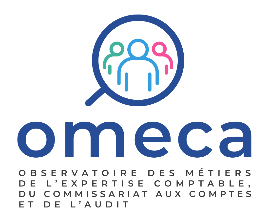 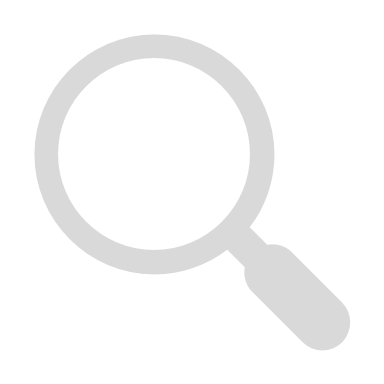 LES FICHES MÉTIERS DE L’OBSERVATOIRE
Assistant, hôte d’accueil
Légende
1
2
3
4
Niveau de base
Niveau avancé
Niveau confirmé
Niveau expert
Macro-compétences spécifiques
Niveau attendu sur la macro-compétence et compétence associée
Macro-compétence
Exemple d’application
Compétences
Réglementations spécifiques au domaine de spécialité
Connaître les principes réglementaires nécessaires à la réalisation de tâches de 1er niveau dans son domaine
Gérer des dossiers administratifs : envoi du courrier, réception, etc.
Collecte des informations nécessaires à la production d'une mission
Être autonome dans la collecte et l’organisation des documents clients et promouvoir les modes de collecte dématérialisés
Collecter les documents administratifs parvenant au cabinet et répondre aux demandes
Utiliser les fonctionnalités de base des logiciels de messagerie et de comptabilité du cabinet
Utilisation d'un logiciel métier
Utiliser les fonctionnalités de base d'un logiciel comptable, de paie, d'audit…
1
2
3
2
1
2
2
1
1
2
2
1
2
Mettre en œuvre un projet transverse (ex : séminaire d’entreprise)
Faire preuve de vigilance dans la réception de demandes, de mails, de contacts extérieurs au cabinet
Production et promotion d'un contenu communicant
Produire un support et préconiser des modalités de communication adaptées online/offline
Accompagnement des projets de transformation
Sécurité des échanges de données avec l'externe
Anticiper et analyser les cas les plus complexes, mettre en place des améliorations
Connaître et respecter les obligations en matière de sécurité des données
Produire un support de communication interne
Macro compétences transverses
Comprendre les attentes d’un interlocuteur et adapter son ton en fonction
Faire preuve d’écoute, de sens pédagogique, de disponibilité, adapter son ton à l'interlocuteur
Posture conseil
Recueillir les demandes de contact des clients et les orienter vers l’interlocuteur adéquat
Transmettre des idées complexes à son interlocuteur, adopter des mises en forme écrites professionnelles
Échanger les fournisseurs et  prestataires du cabinet dans la gestion de la facturation
Communication écrite et orale
Comprendre le besoin du client et l'orienter vers les offres du cabinet
Sens commercial
Adaptation à une variété de situations et d'interlocuteurs
Faire preuve de pédagogie dans la présentation d’éléments techniques auprès de publics non-avertis
Organisation et planification du travail
Planifier son organisation du travail selon les priorités sur ses différents dossiers d'intervention
Organiser son plan de charge en anticipant les périodes fiscales
Respecter les règles de confidentialité et de déontologie, sensibiliser ses interlocuteurs, repérer les situations à risque
Adopter une communication écrite et orale adaptée à l'ensemble des interlocuteurs potentiels
Converser en anglais professionnel courant et écrire en anglais les livrables simples, notes, e-mails
Échanger en anglais avec des clients ou des prestataires du cabinet
Anglais professionnel
Rappeler les obligations en matière de confidentialité dans ses écrits professionnels : mails, livrables…
Confidentialité et déontologie
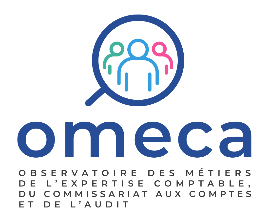 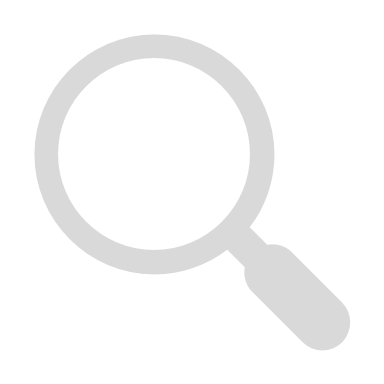 LES FICHES MÉTIERS DE L’OBSERVATOIRE
Assistant, hôte d’accueil
Variabilité du métier
Prérequis pour l’exercice du métier
Selon la taille du cabinet
Formation initiale
Dans les petits cabinets, l’Assistant, Hôte d’accueil peut prendre en charge les besoins d’assistance aux collaborateurs, d’accueil des visiteurs mais aussi des tâches de comptabilité, de gestion des ressources humaines (GRH) ou des Systèmes d’Information (SI)
Dans les grands cabinets d’expertise comptable, le métier d’Assistant et d’Hôte d’accueil peut être plus spécifique : Assistant de direction, Assistant administratif, Hôte d’accueil, chargé uniquement de la gestion des entrées et sorties du cabinet et des demandes de contact. Les activités relatives aux services généraux et à l’animation interne peuvent être centralisées au niveau des sièges ou antennes régionales.
De Bac à Bac +3 en assistance de gestion, assistance de manager, management des organisations…
Perspectives professionnelles
Conditions d’exercice
Profil recommandé pour le personnel expérimenté s’orientant vers ce métier
Assistant de direction, Assistant administrative ou Hôte d’accueil en entreprise, en cabinet de conseil, d’avocat, etc. 
Métier d’« Office Manager » en entreprise
Formations prioritaires en cours de carrière
Formations permettant d’élargir le périmètre de responsabilités de l’Assistant, Hôte d’accueil : gestion administrative et des RH, comptabilité, formations aux logiciels et aux SI, formations à l’animation (évènementiel)
Selon les spécialités du cabinet
Selon la spécialité du cabinet, et en particulier dans les cabinets réalisant des missions de conseil, d’audit, etc., l’Assistant, Hôte d’Accueil peut avoir à : 
Organiser fréquemment les réunions et déplacements des EC dirigeants
Prendre en charge des modalités de facturation et de gestion administrative particulières.
Tendances d’évolution du métier
Digitalisation croissante des activités d’assistanat : planning, réservations, télédéclarations, etc.
Dans les cabinets de moyenne et grande taille, métier évoluant vers le modèle de « l’Office Manager » : profil polyvalent intervenant à la fois sur la gestion administrative, la GRH, la comptabilité, les SI, la communication et l’animation interne du cabinet
Selon l’expérience du professionnel
Hausse du périmètre des missions (communication, responsabilités commerciales, production de contenu pour alimenter la présence du cabinet sur les réseaux sociaux professionnels, les actualités du site internet, etc.) et des missions de pilotage de projet interne
Assistant comptable ou assistant audit en cabinet d’expertise-comptable
Assistant, Hôte d’accueil en entreprise, en cabinet de conseil, d’avocats, etc.
Métiers de la comptabilité, des RH, de la paie en entreprise ou en cabinet d’expert-comptable 
Métier d’« Office Manager » au sein d’une PME
Relations professionnelles internes : Expert-comptable dirigeant, dirigeants des pôles d’activité du cabinet, collaborateurs du cabinet 
Relations professionnelles externes : clients du cabinet, prestataires, candidats, administrations…
Télétravail  : possibilités de télétravail ponctuelles mais nécessité de présence physique pour assurer l’accueil du cabinet ou avoir accès à certaines pièces administratives